Наша дружная 
группа «Песенка»

Воспитатели :
Башлякова Надежда Александровна
Орлова Анастасия Валерьевна





г. Бердск
2020
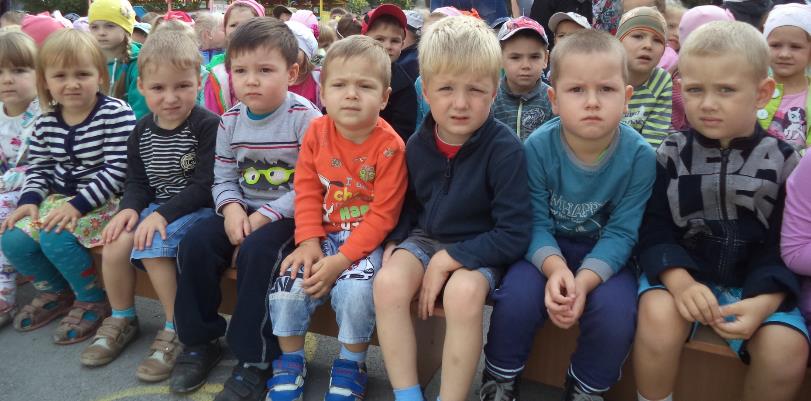 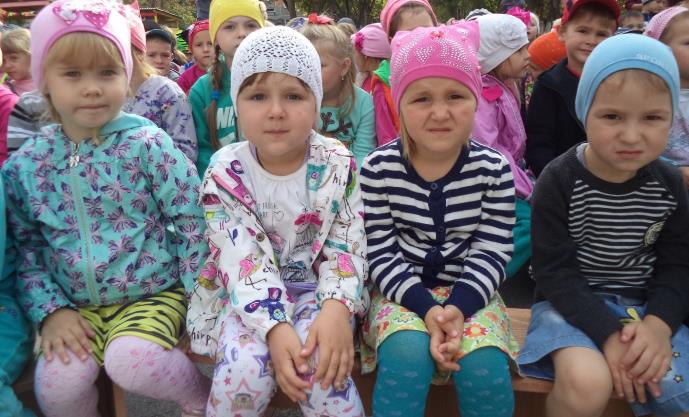 Вторая 
     младшая 
          группа
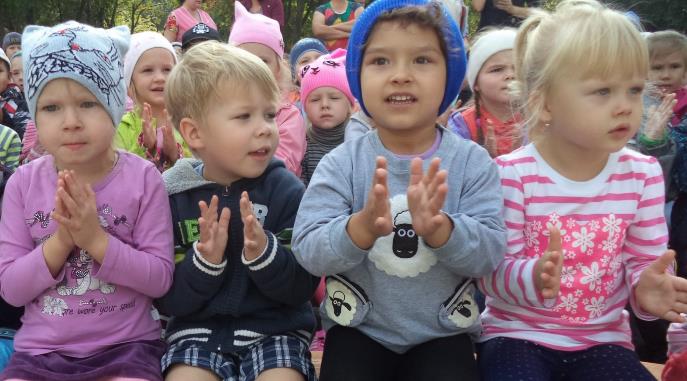 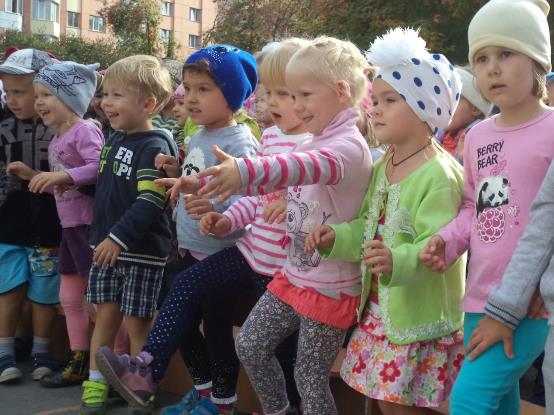 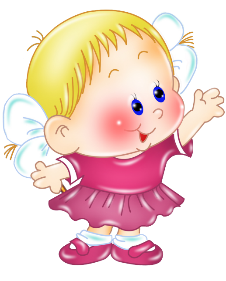 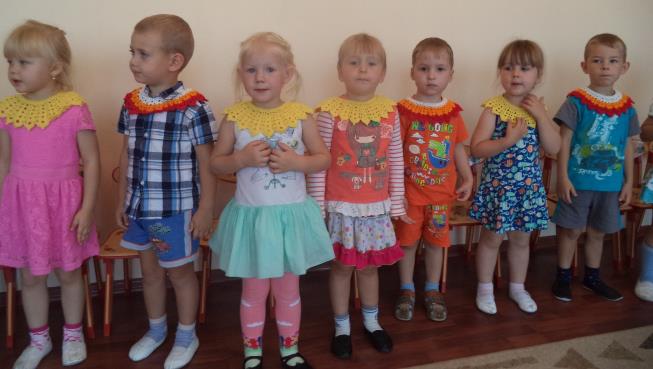 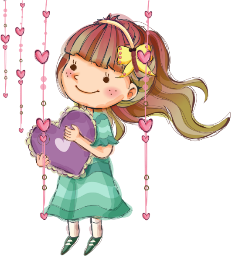 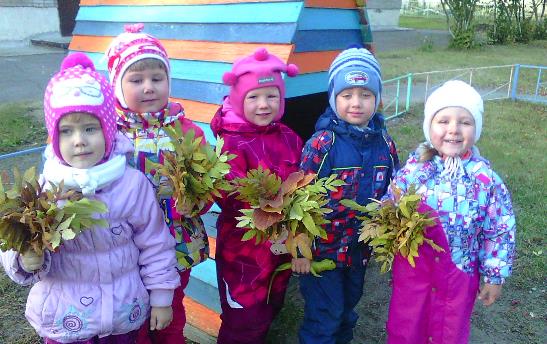 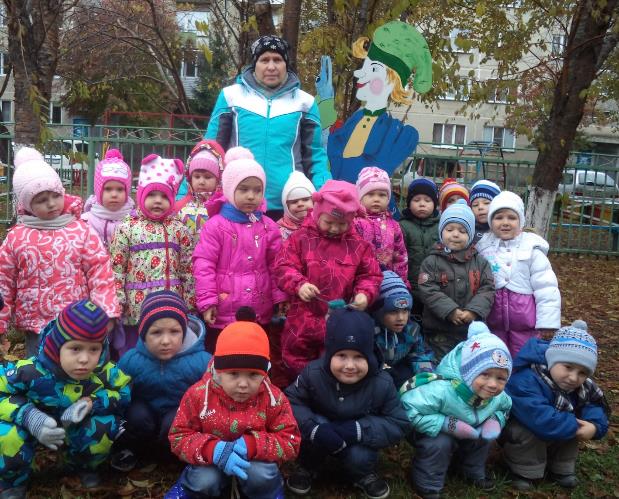 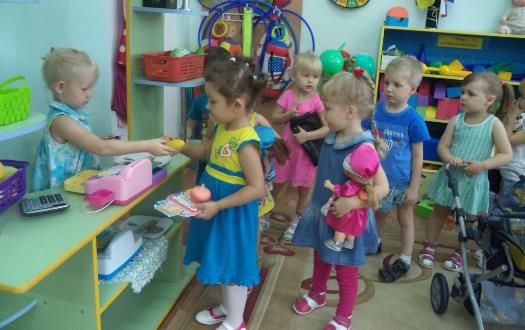 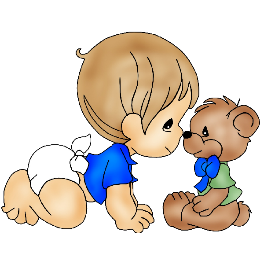 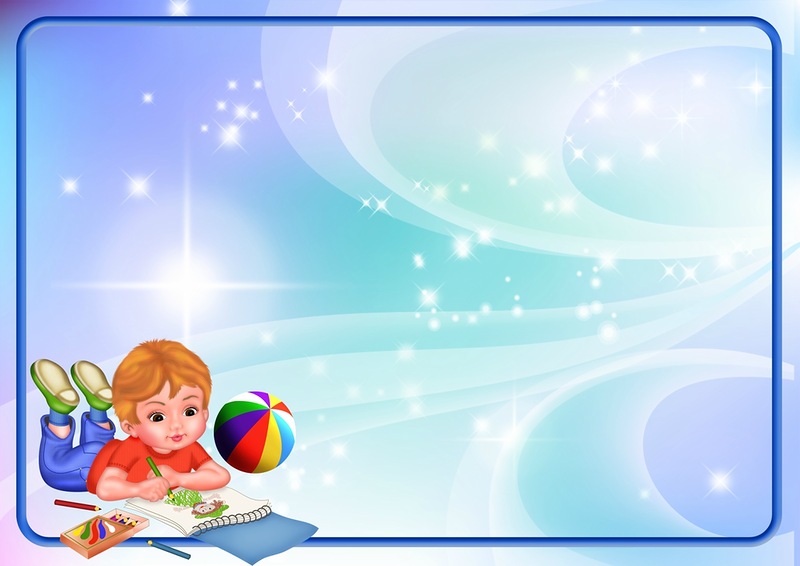 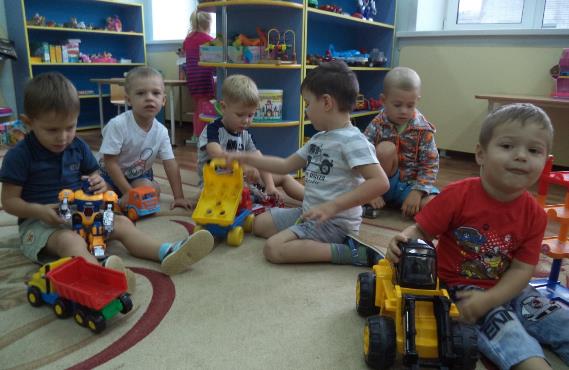 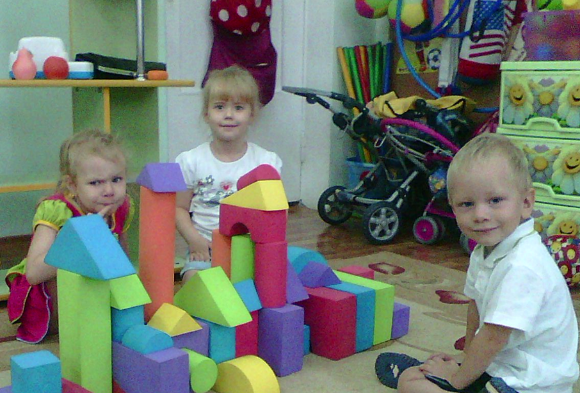 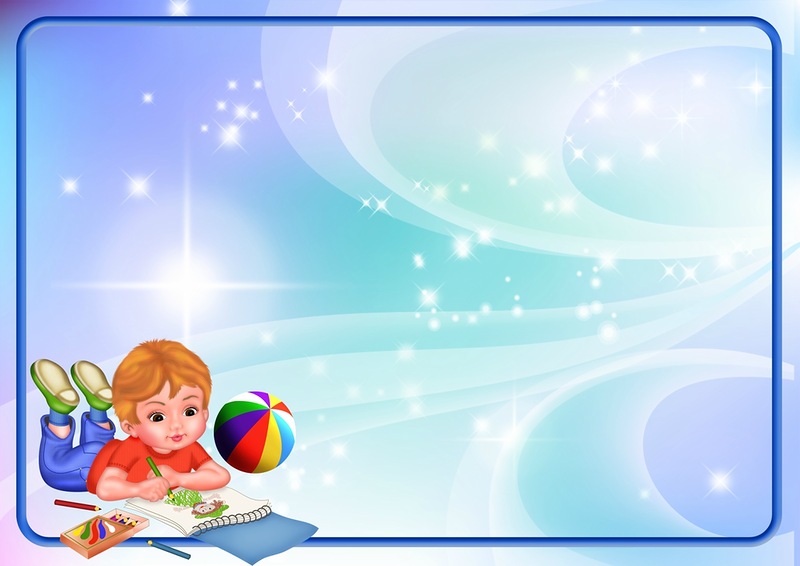 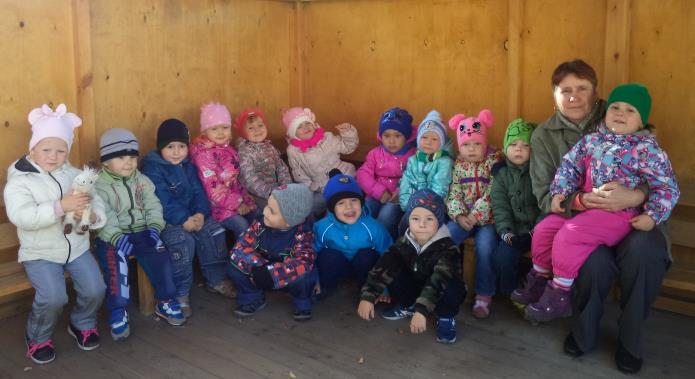 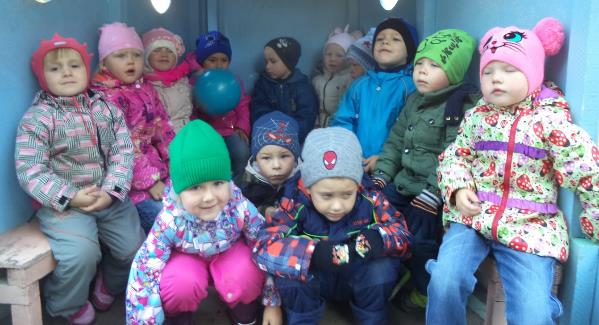 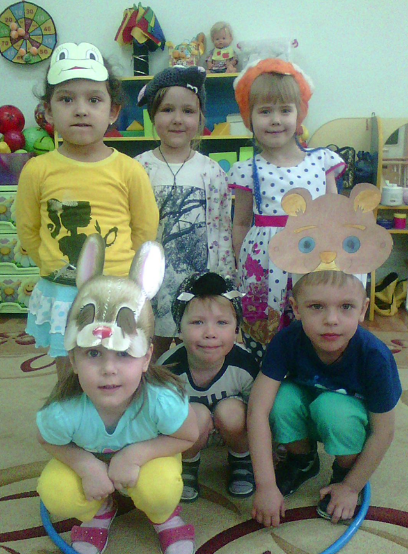 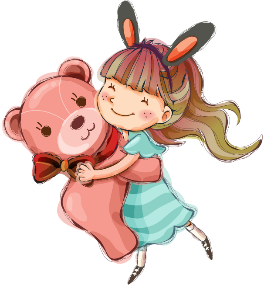 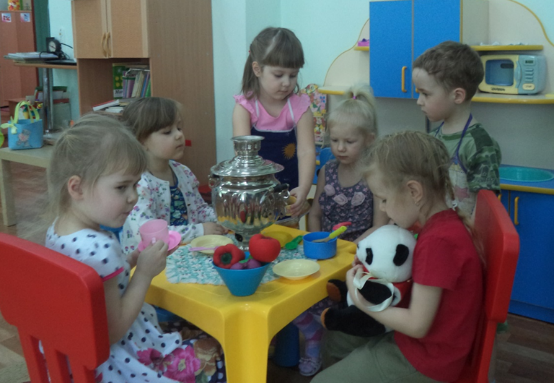 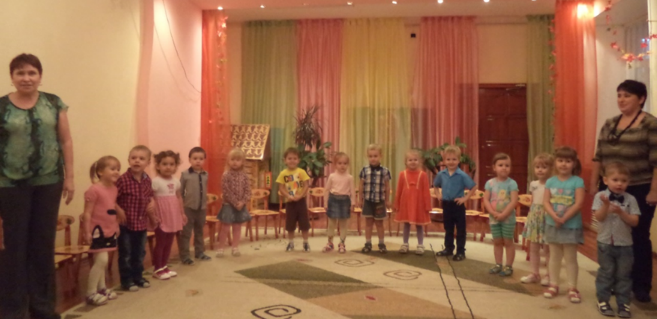 прапа
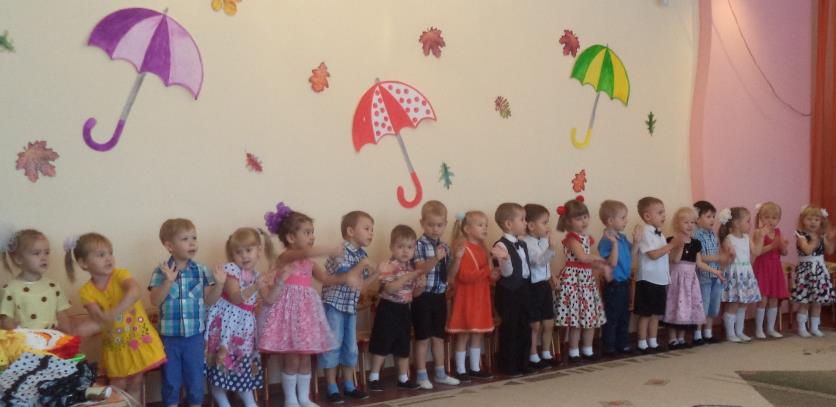 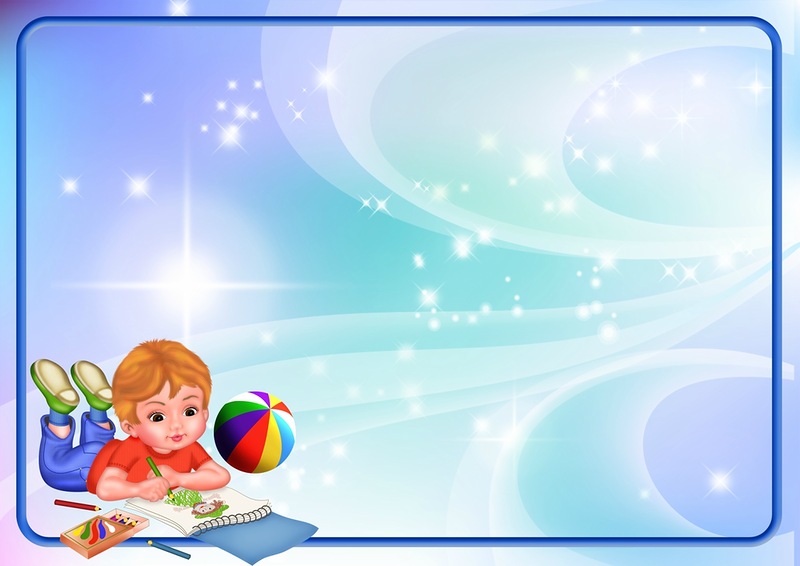 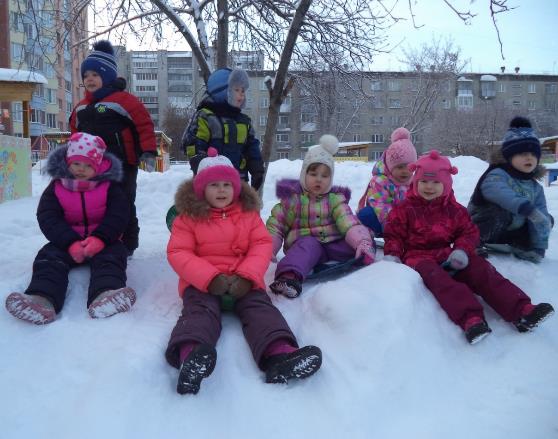 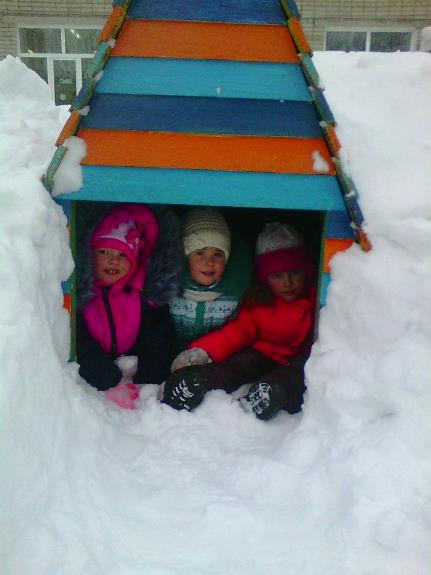 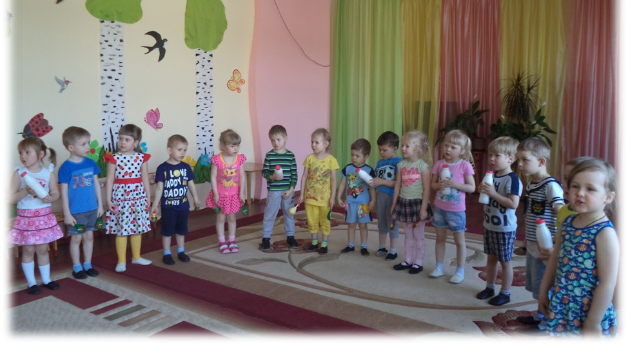 а
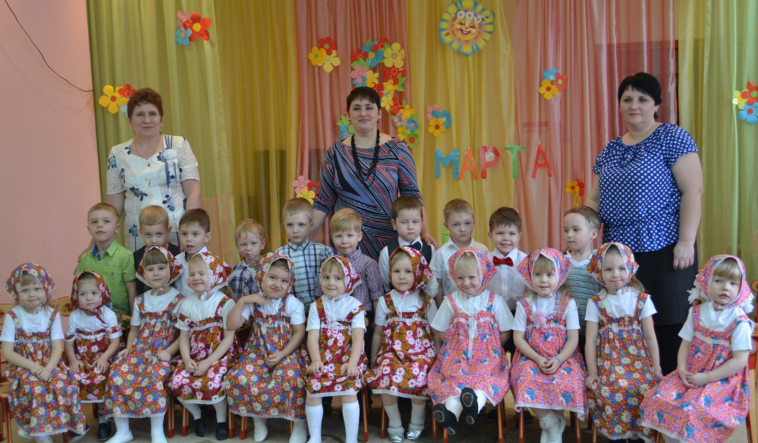 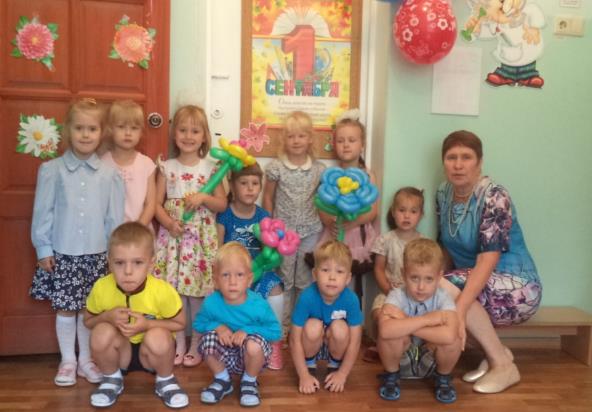 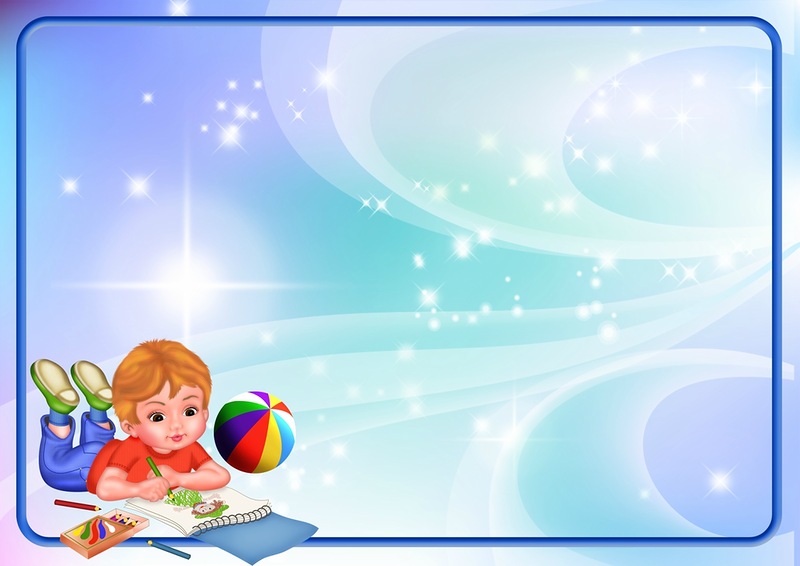 Средняя                     группа
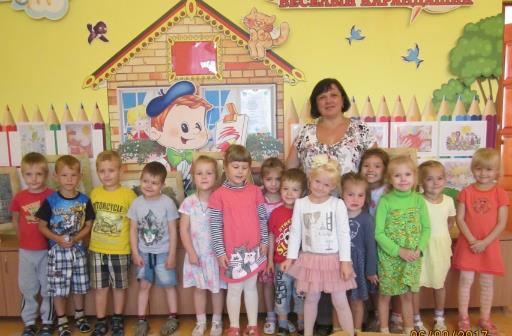 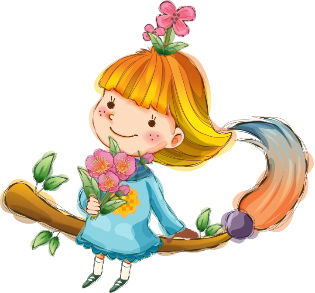 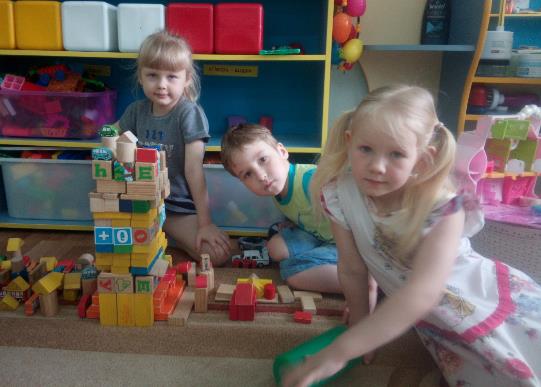 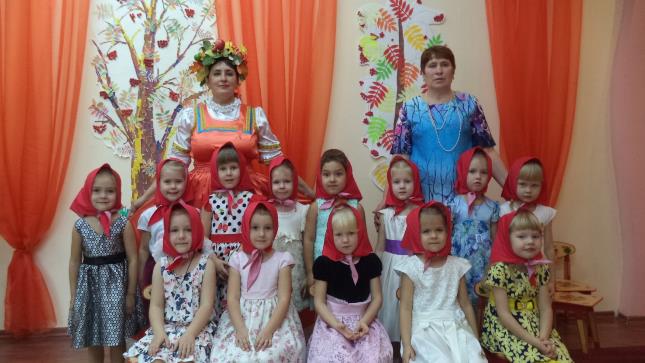 прапа
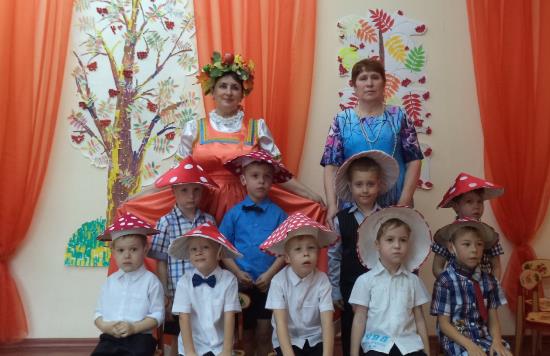 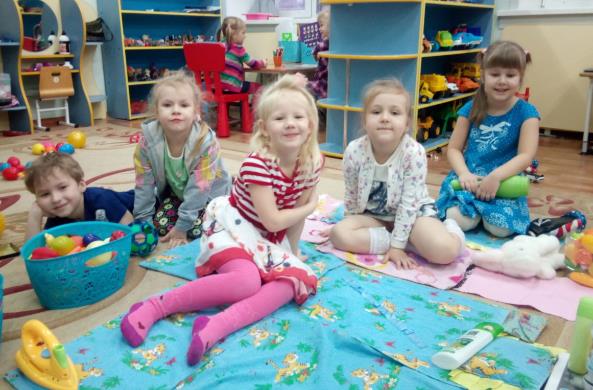 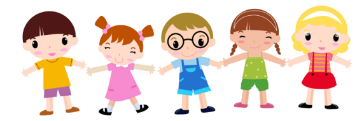 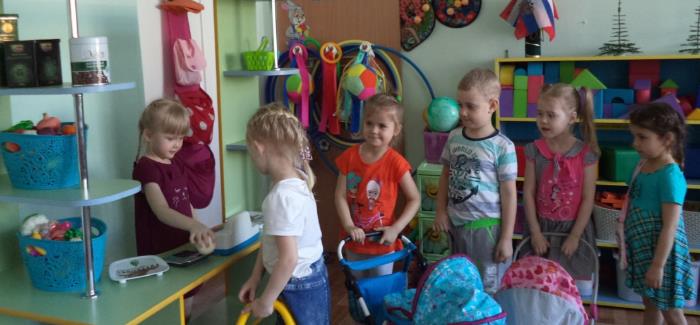 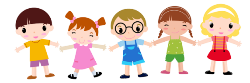 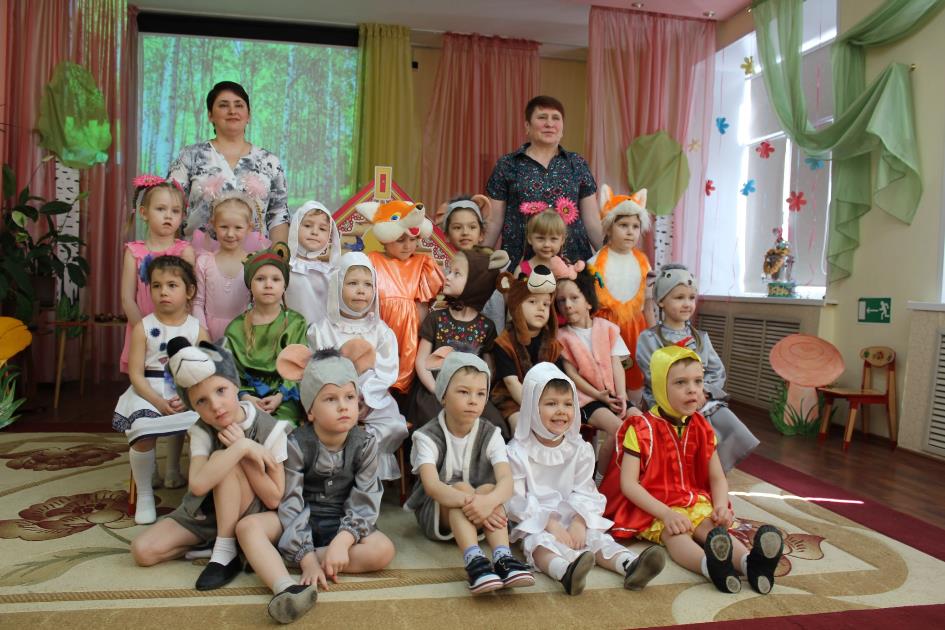 прапа
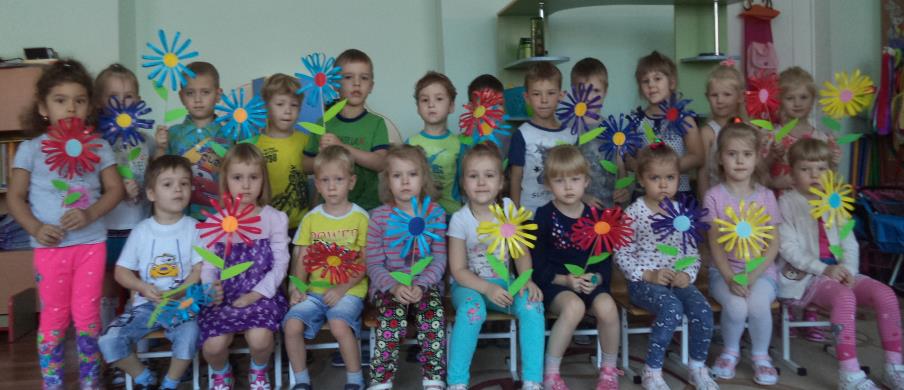 прапа
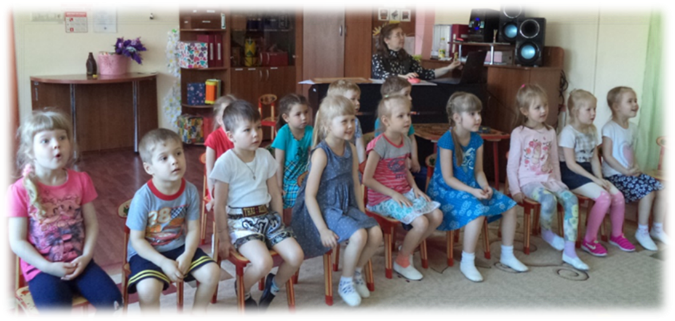 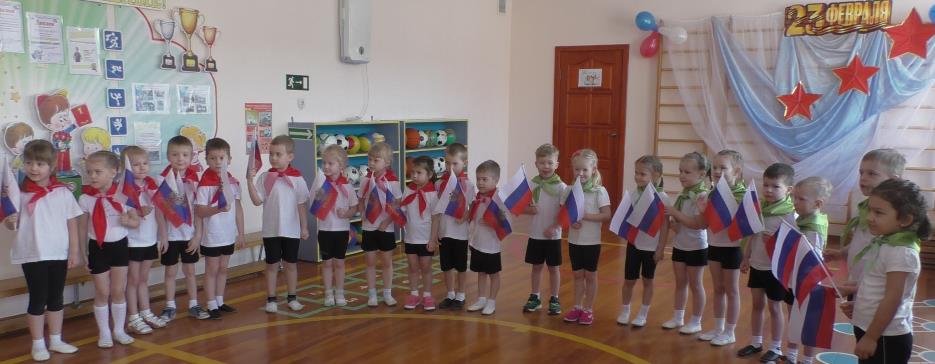 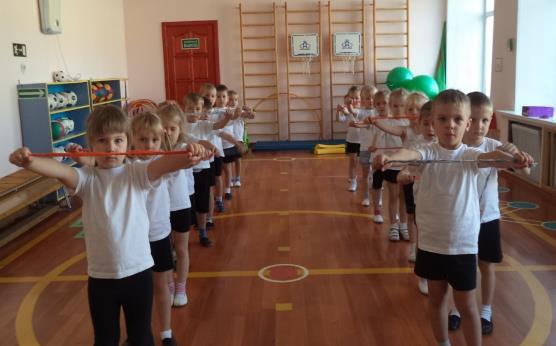 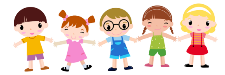 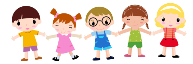 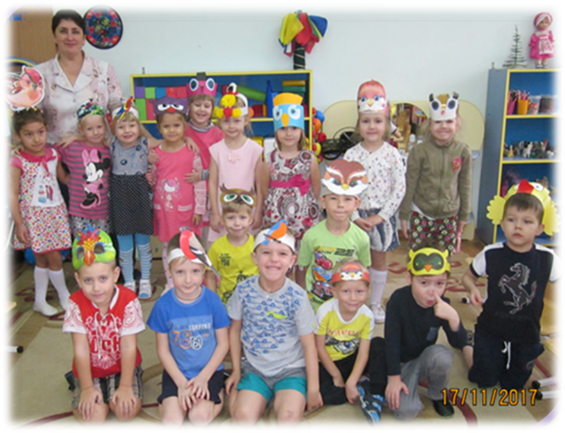 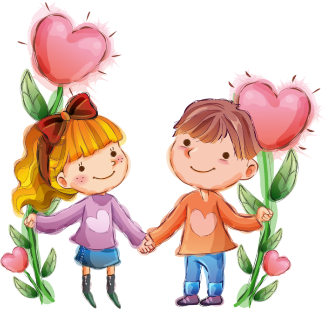 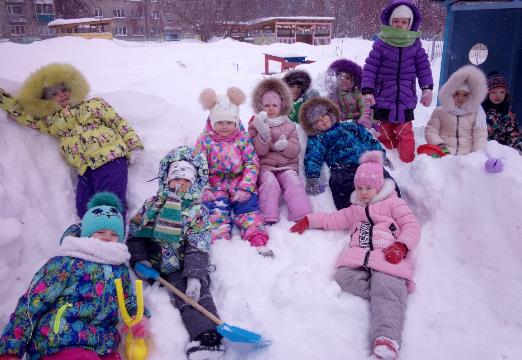 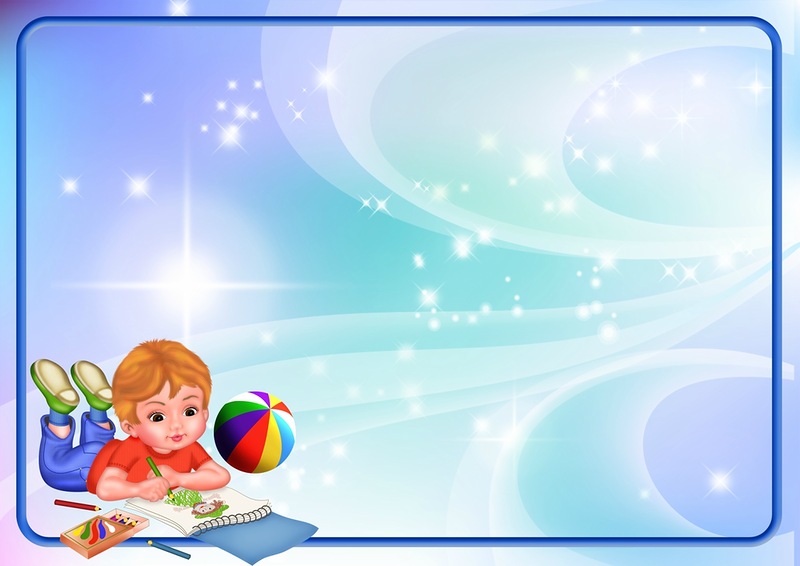 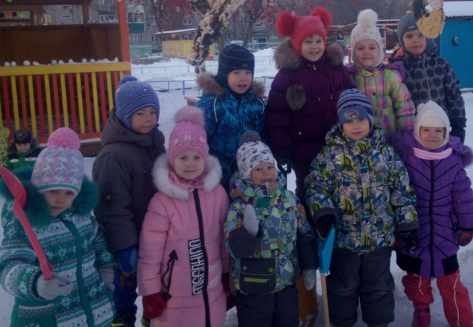 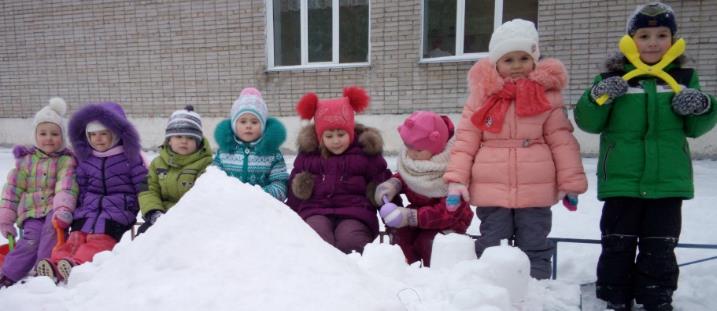 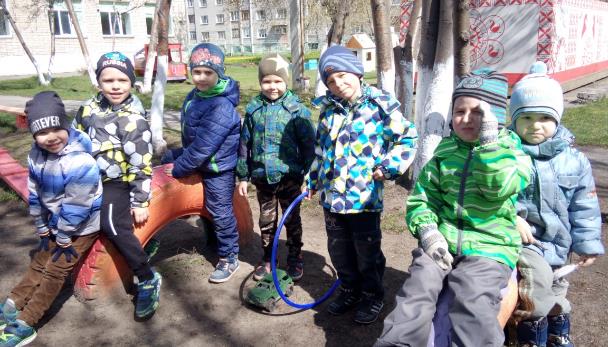 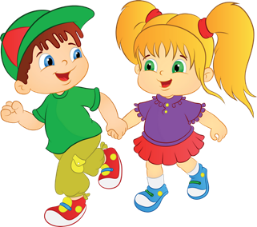 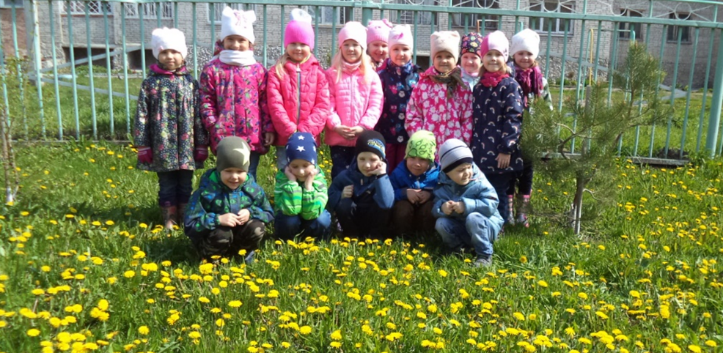 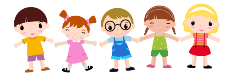 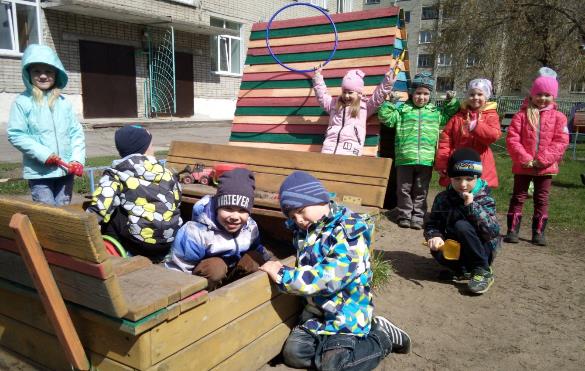 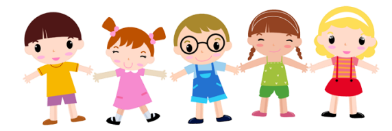 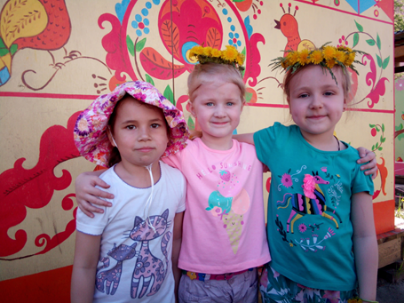 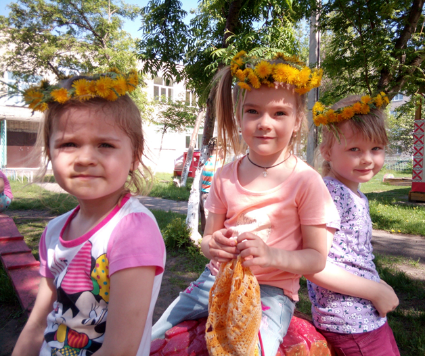 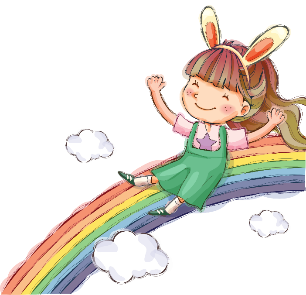 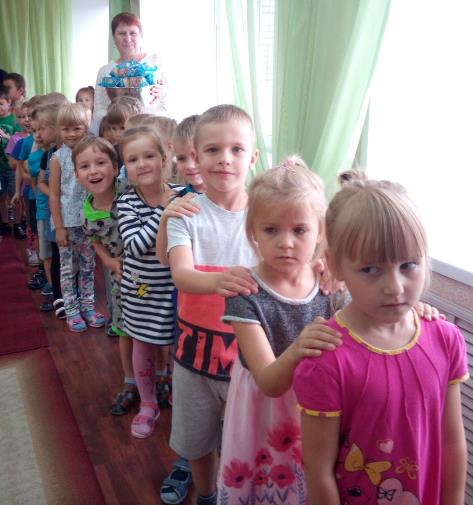 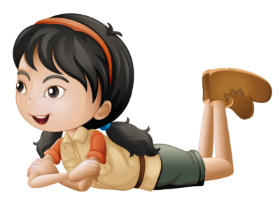 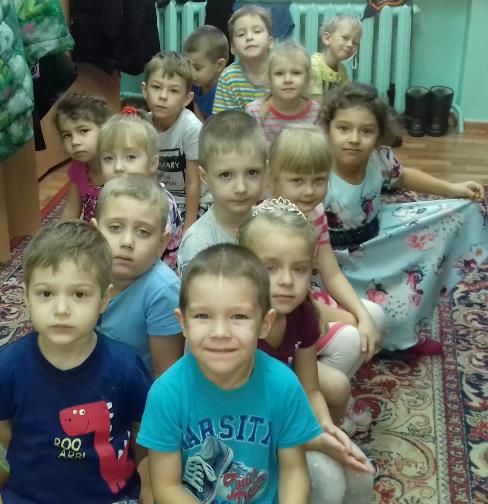 Старшая группа
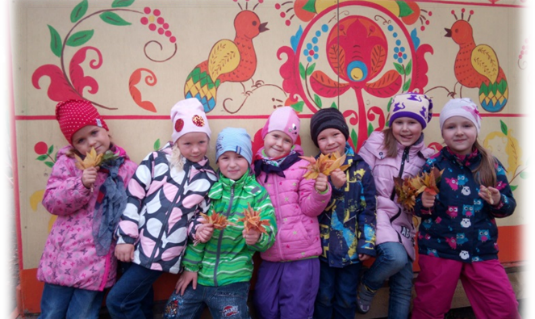 прапа
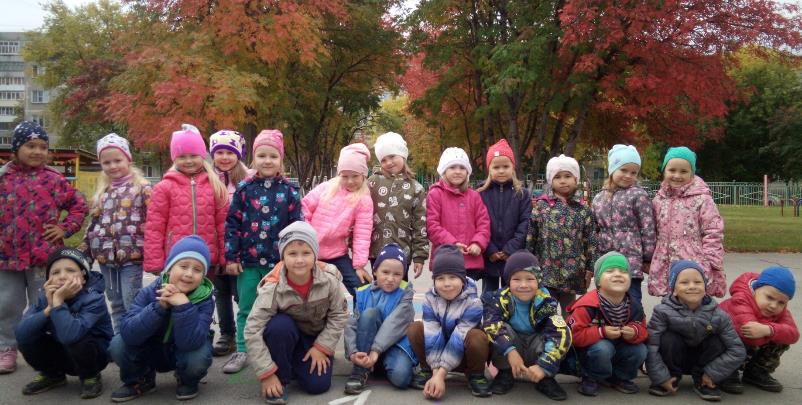 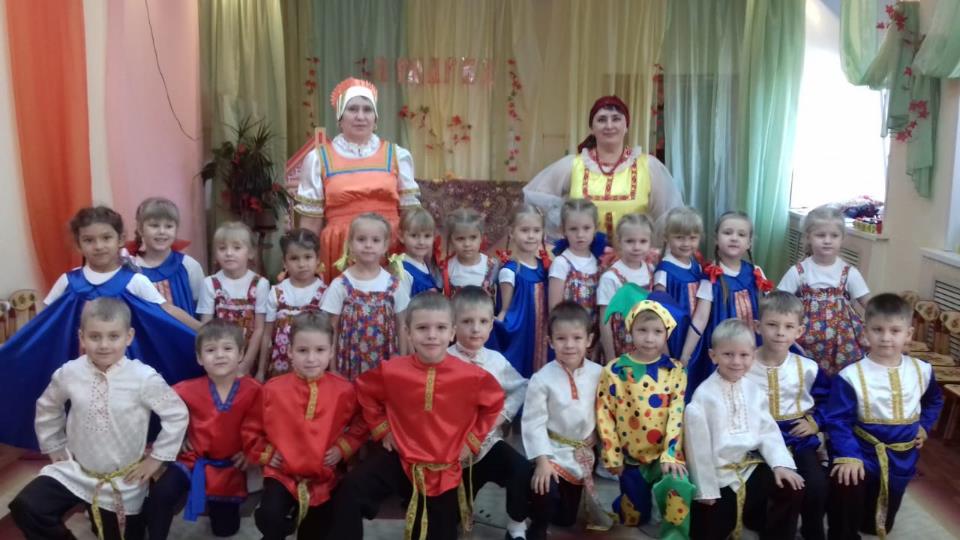 прапа
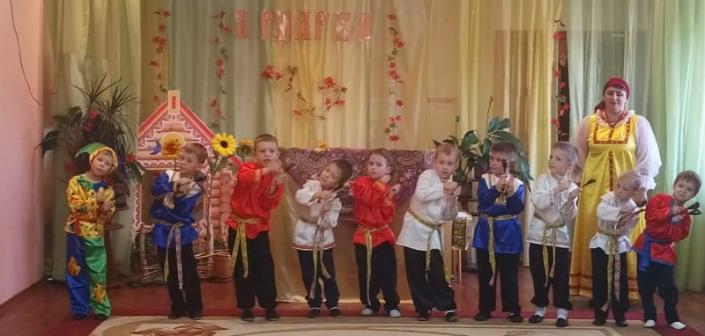 прапа
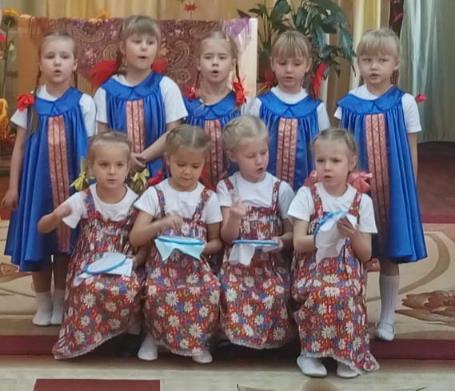 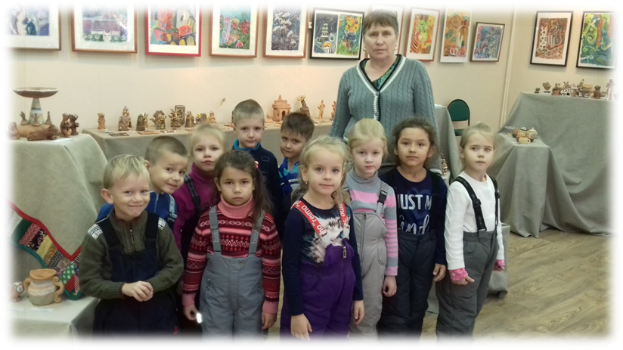 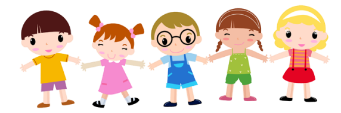 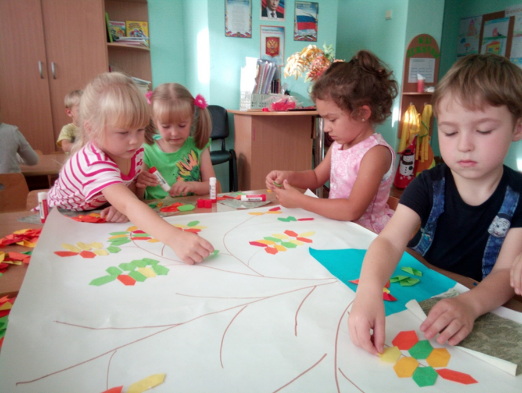 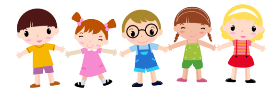 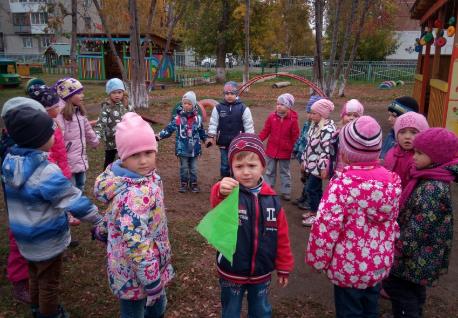 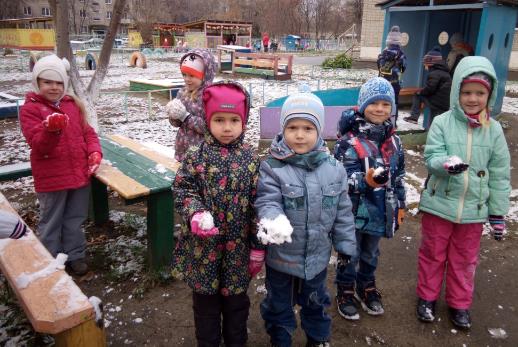 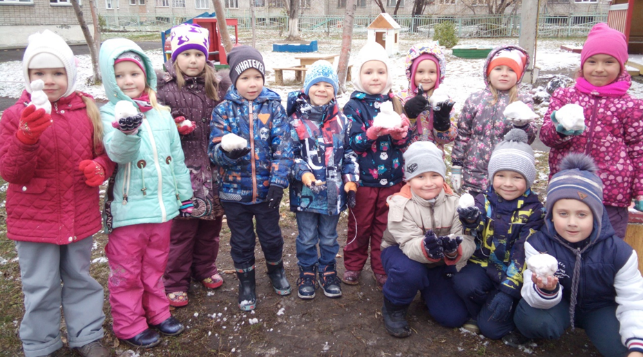 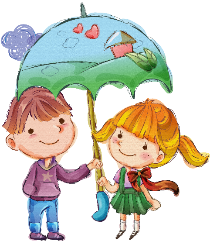 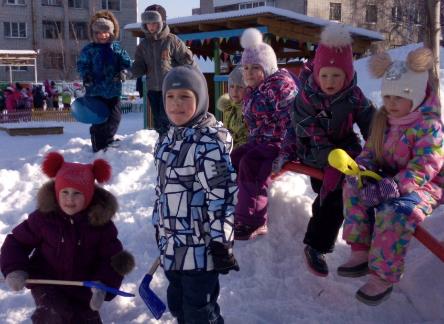 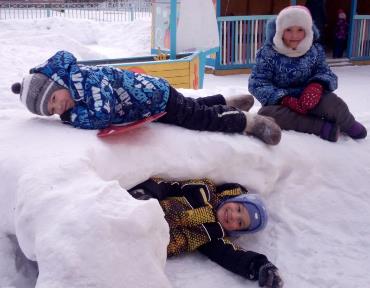 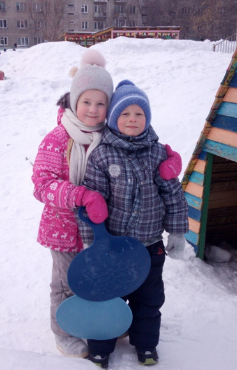 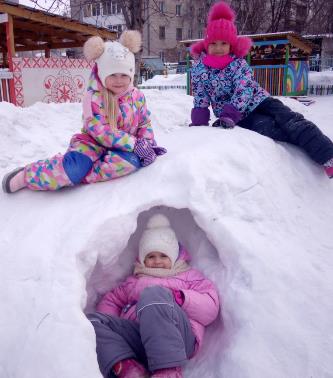 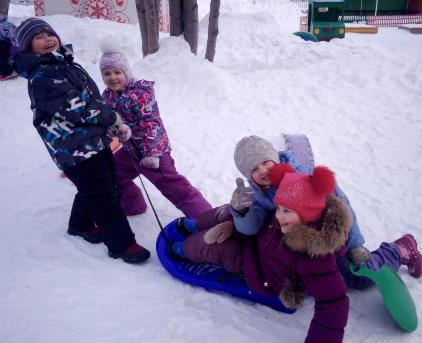 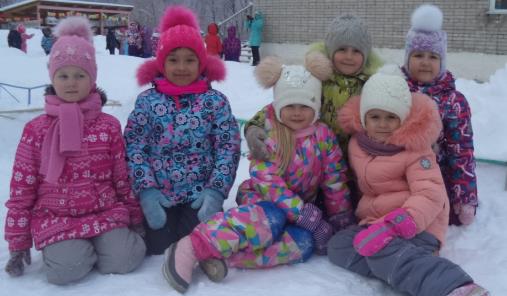 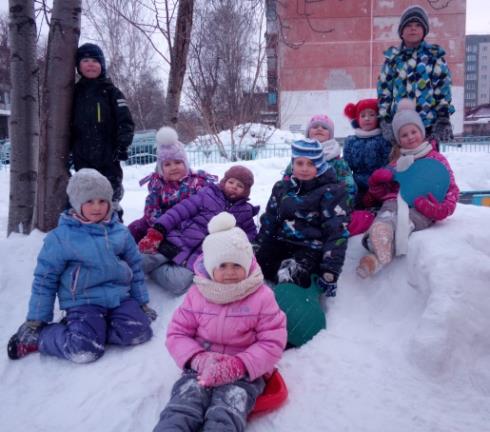 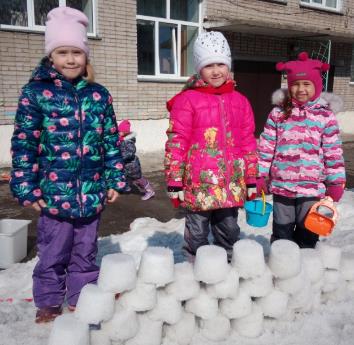 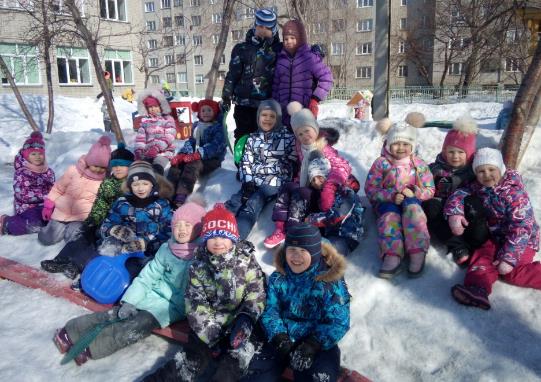 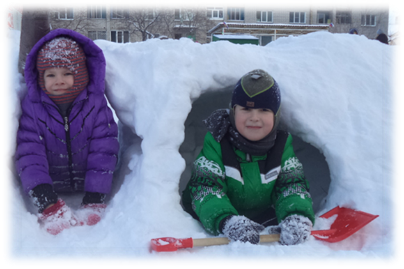 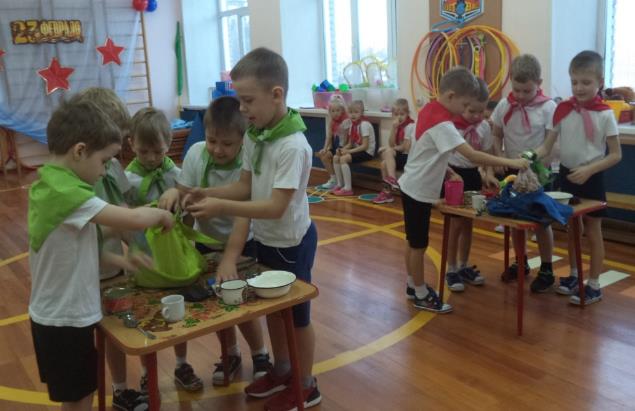 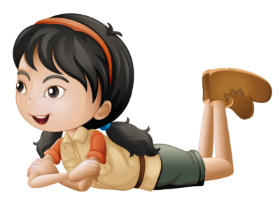 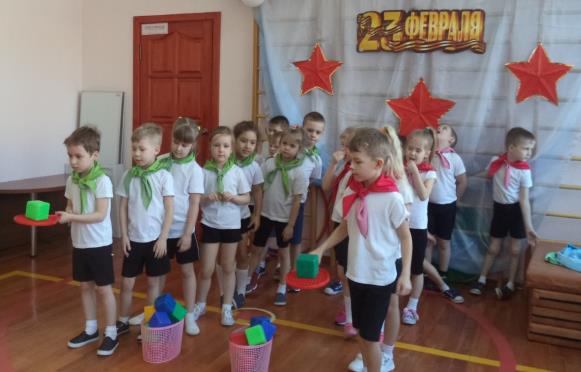 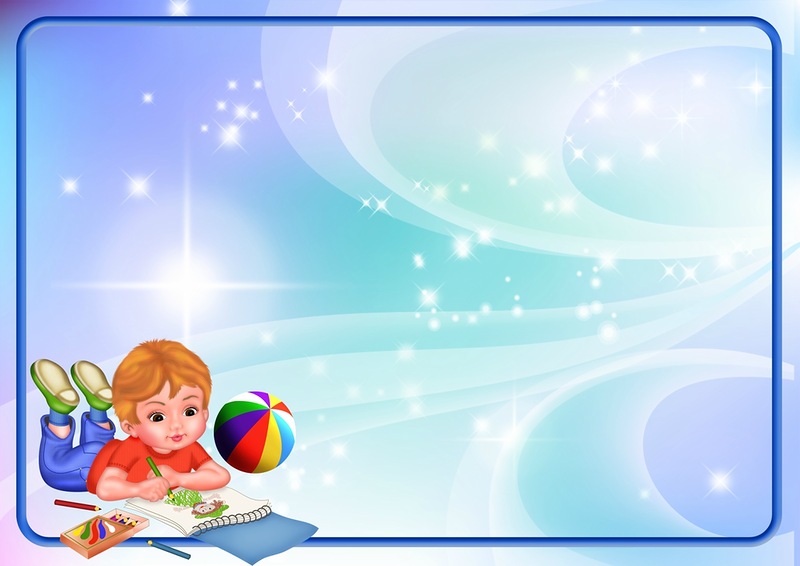 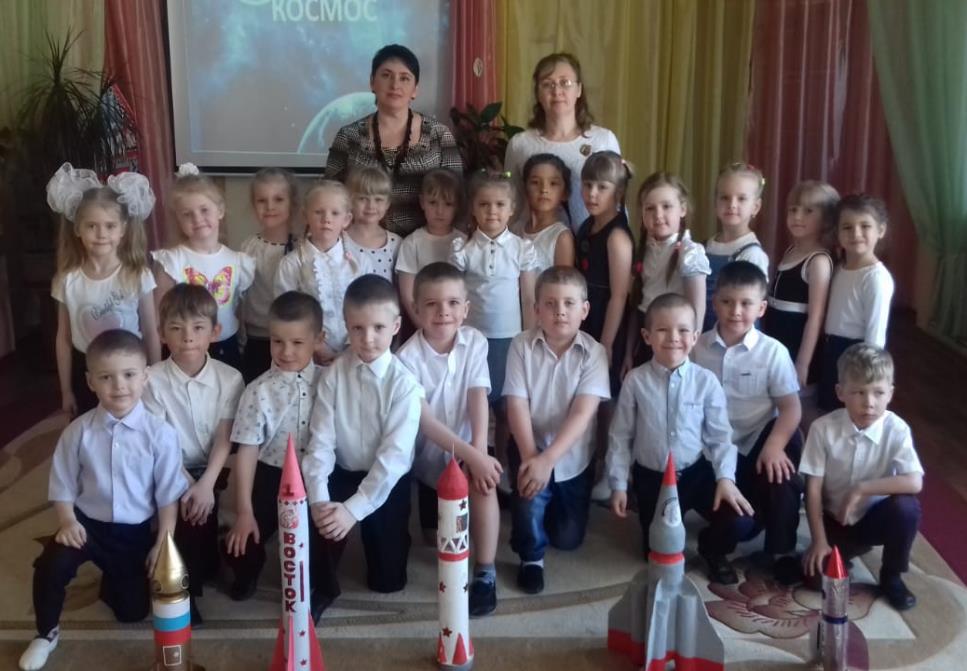 рп
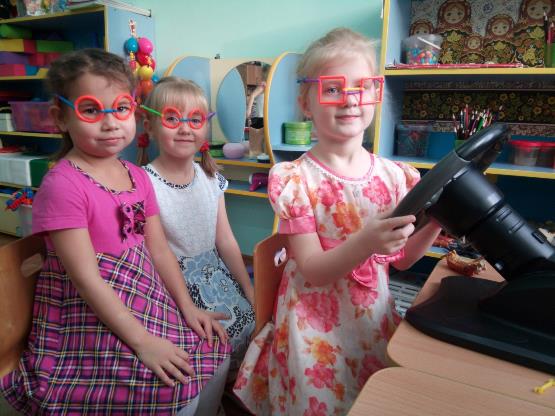 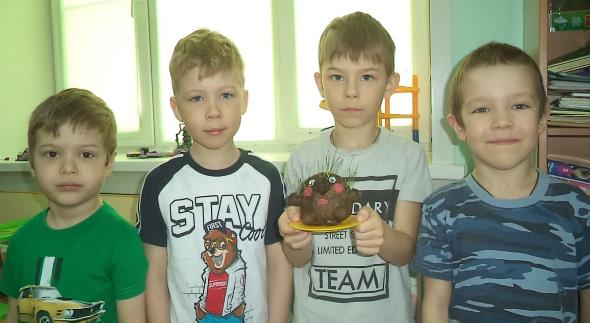 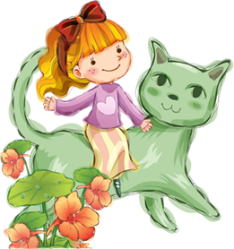 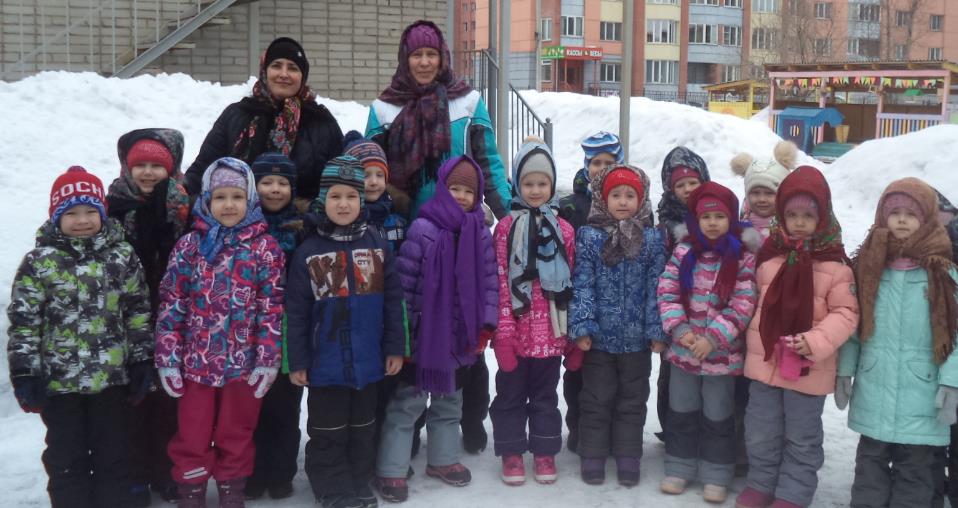 прапа
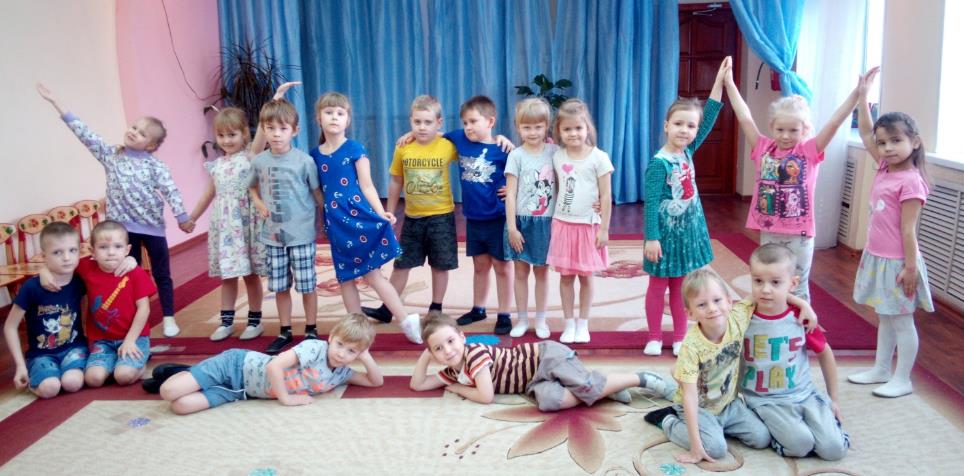 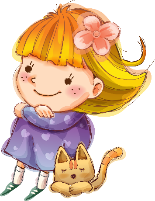 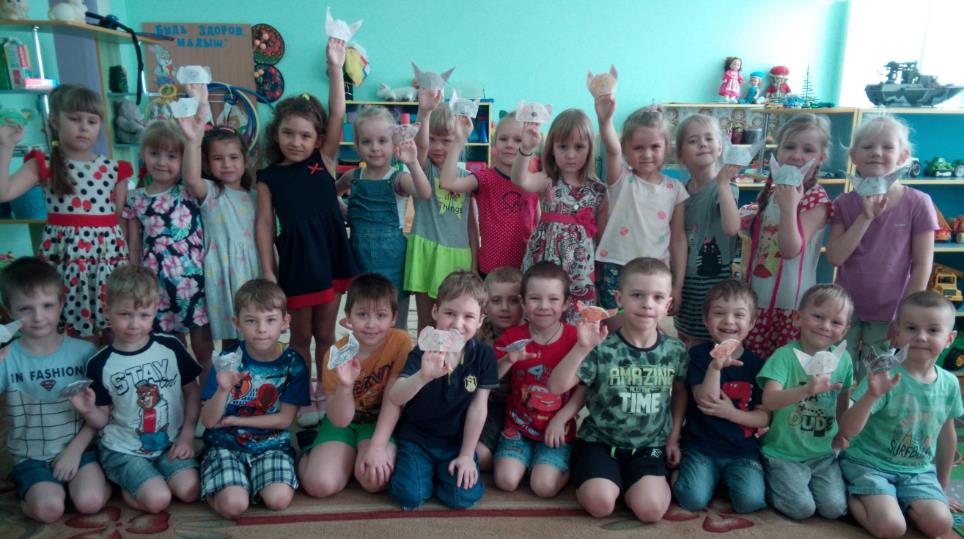 Подготовительная группа
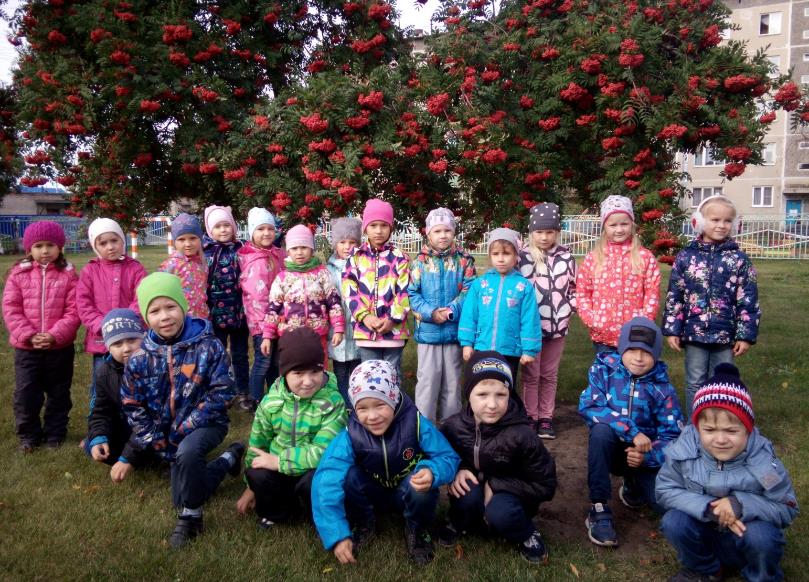 прапа
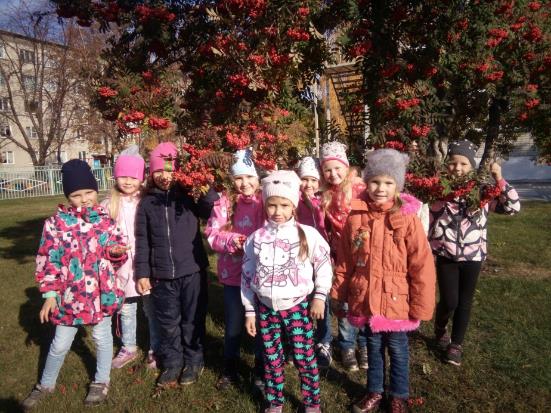 прапа
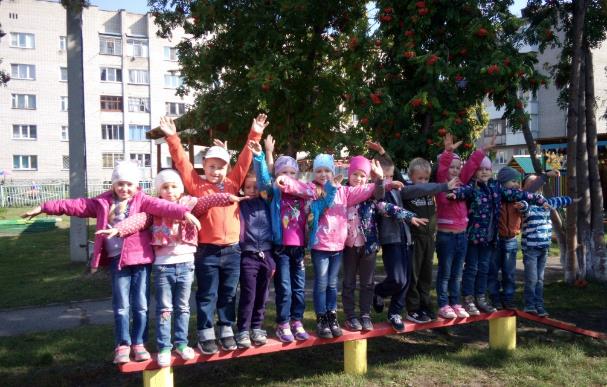 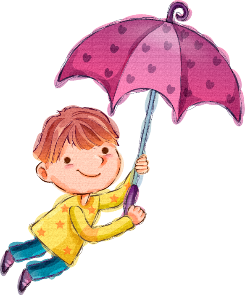 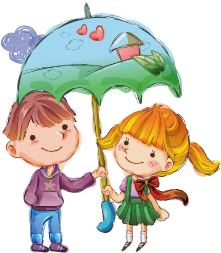 прапа
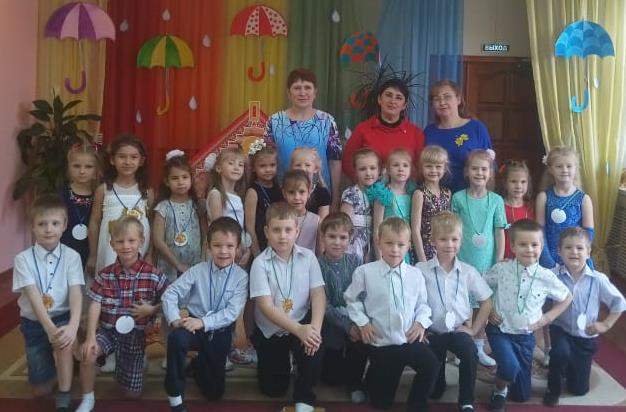 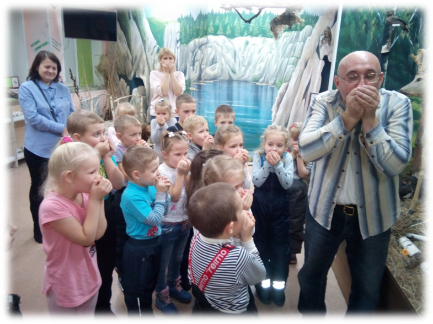 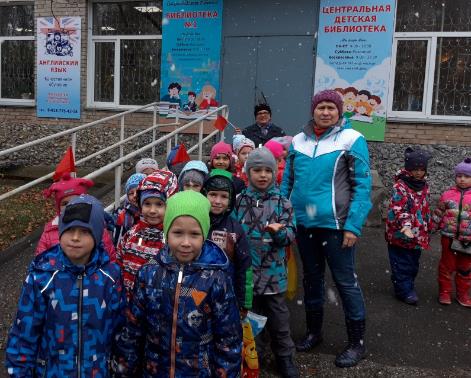 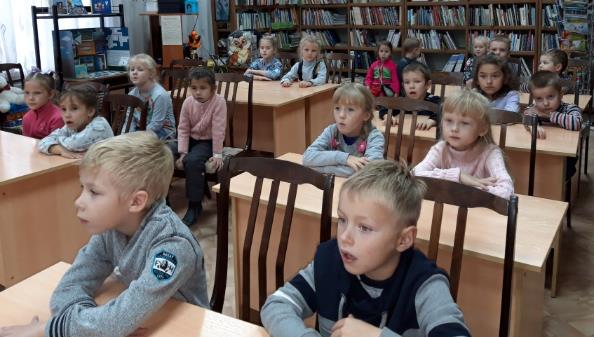 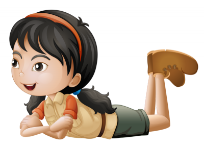 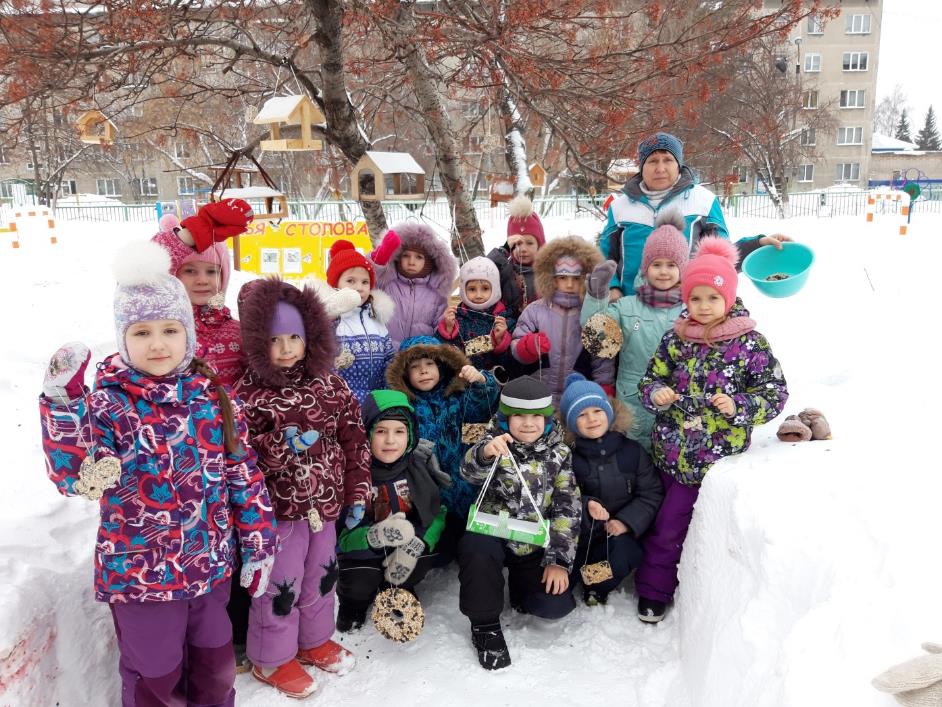 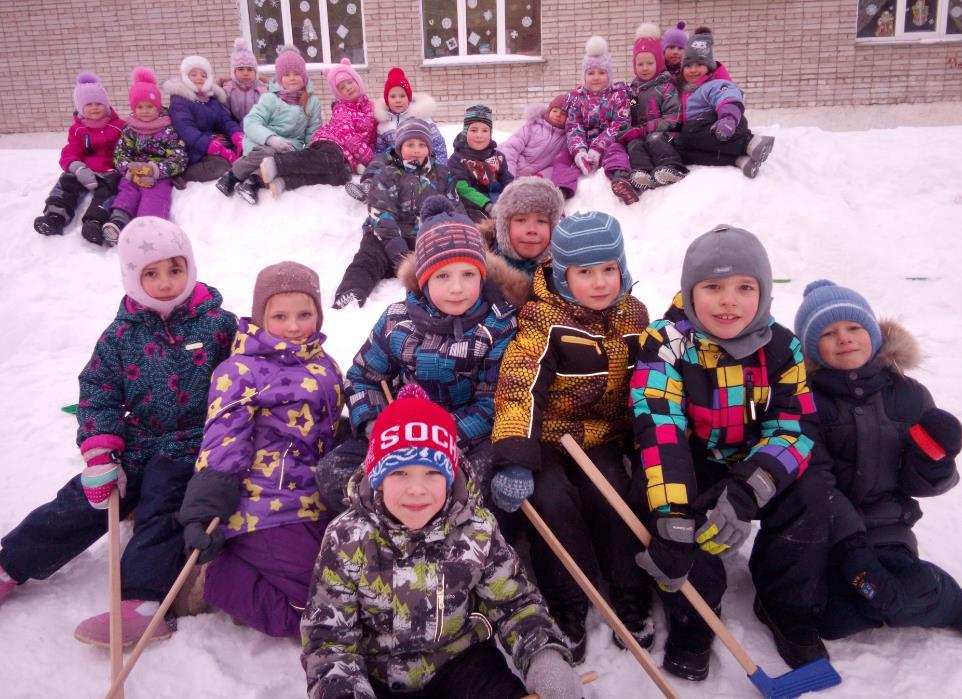 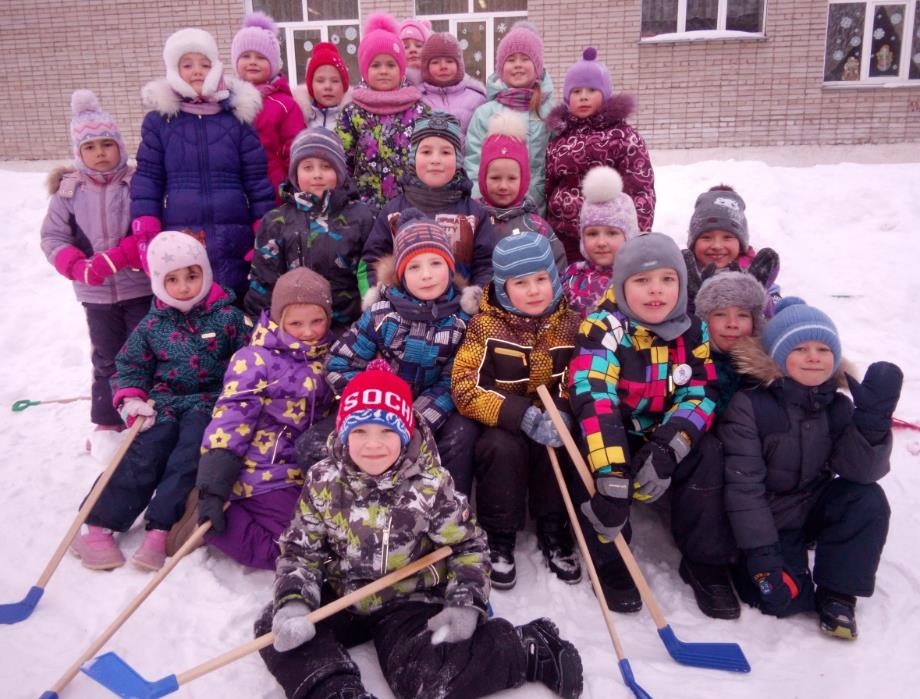 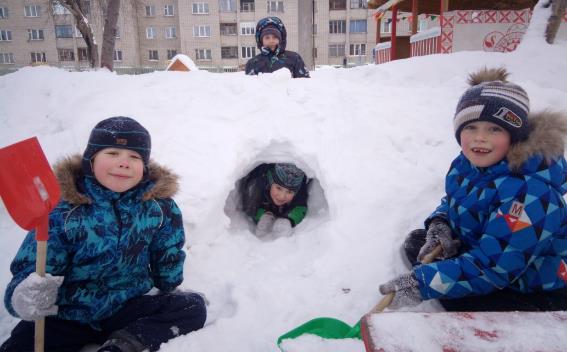 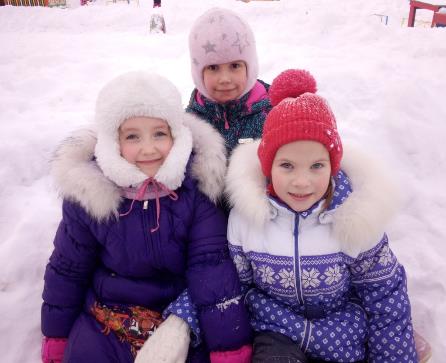 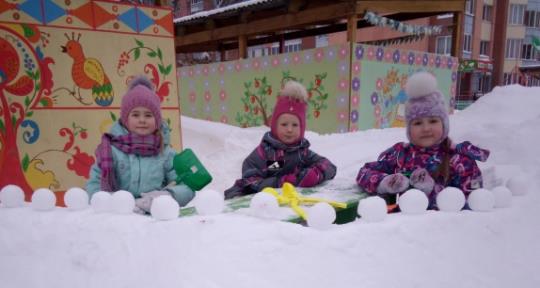 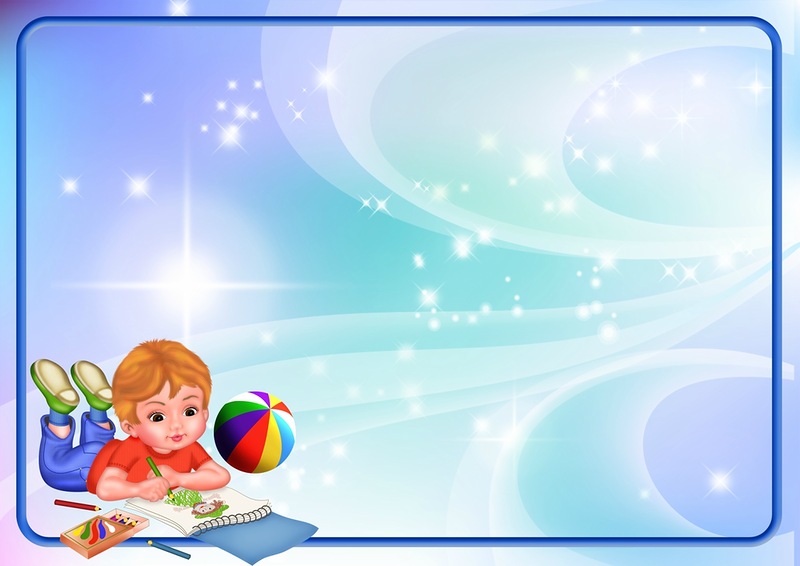 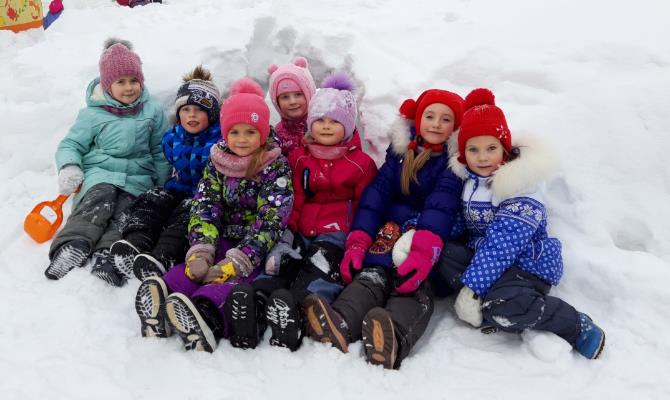 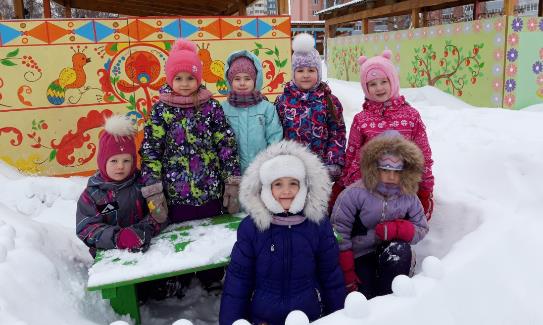 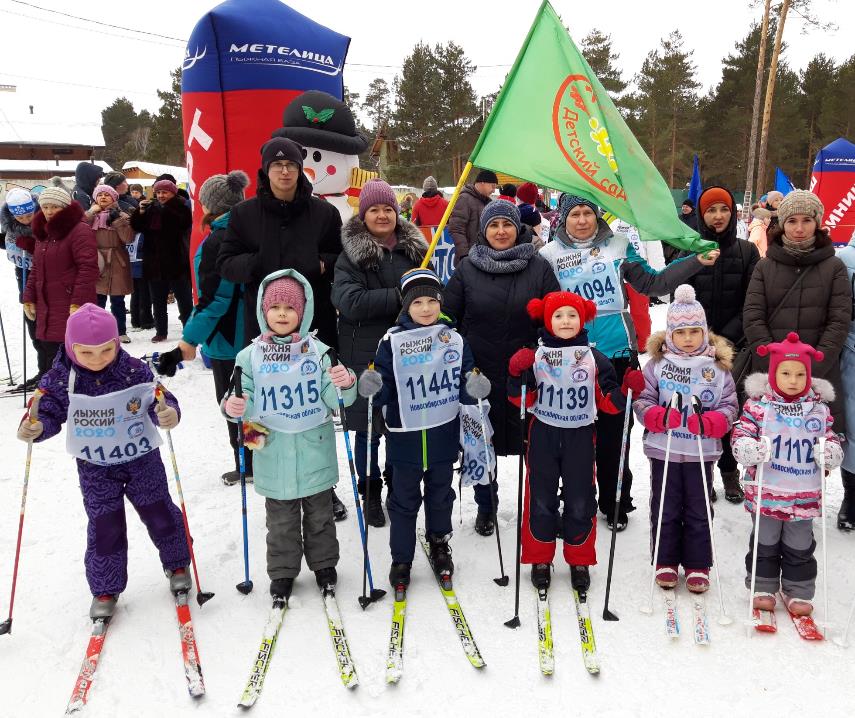 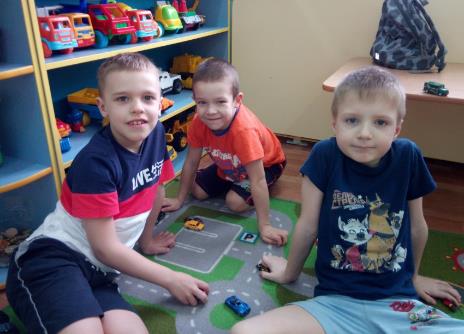 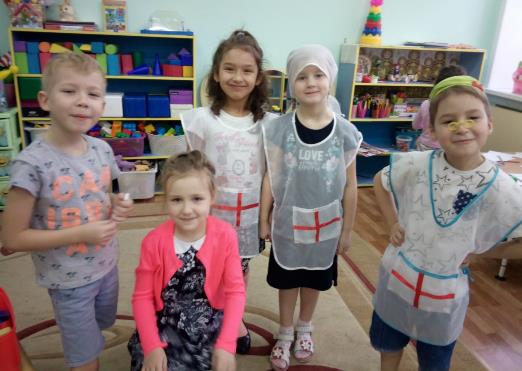 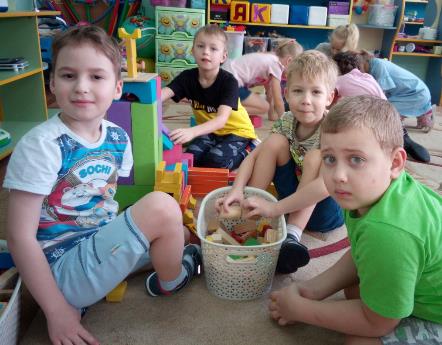 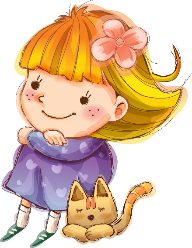 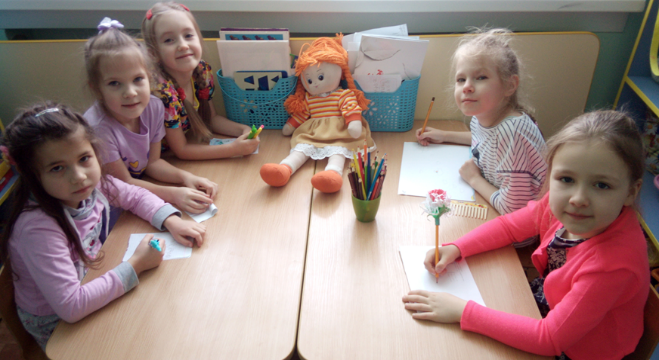 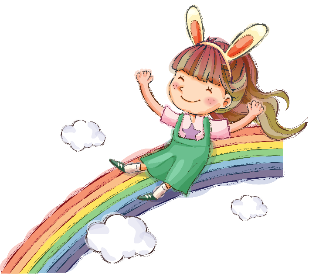 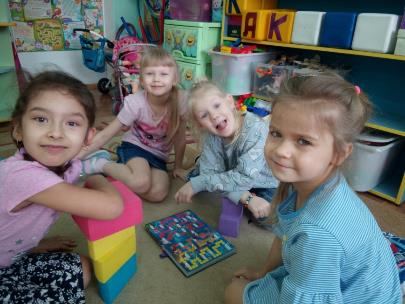 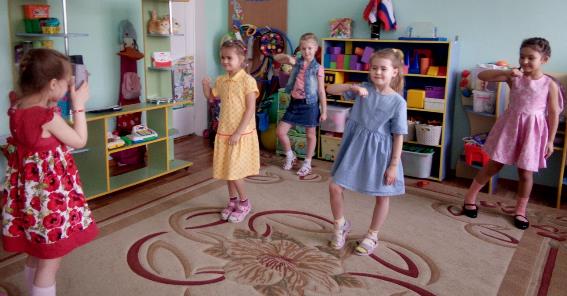 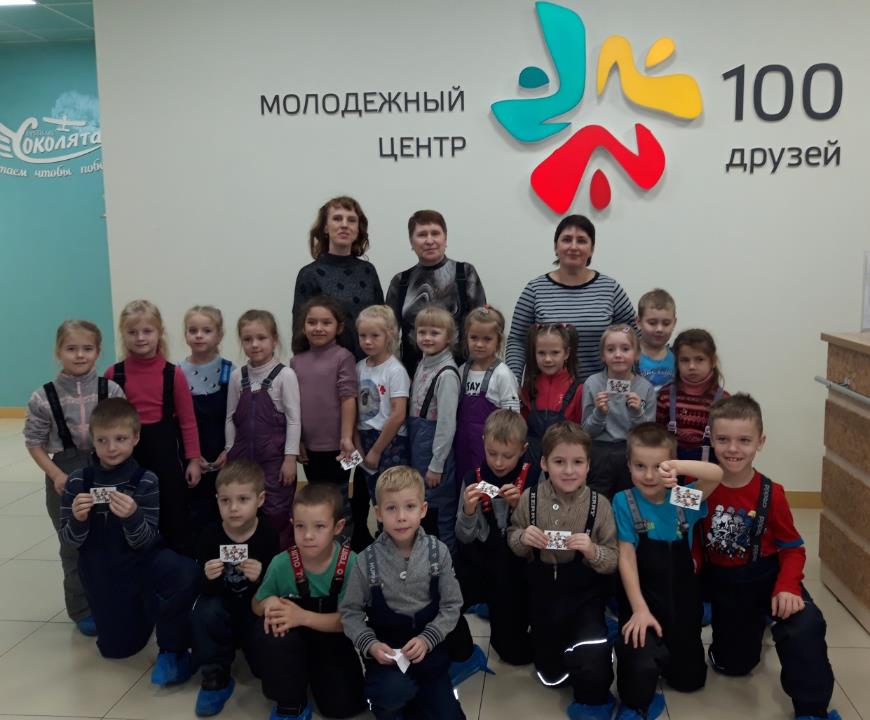 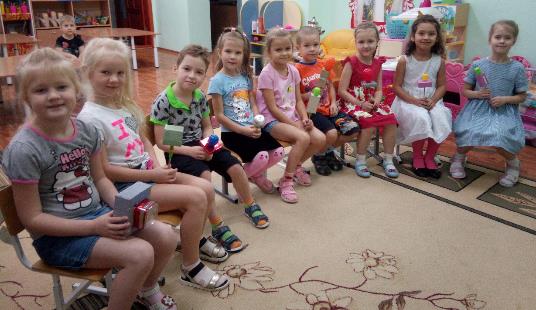 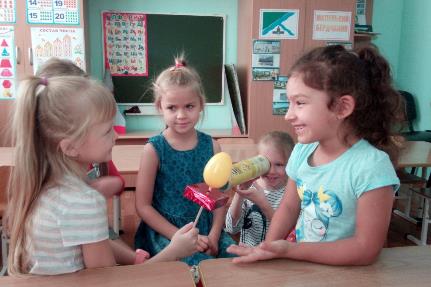 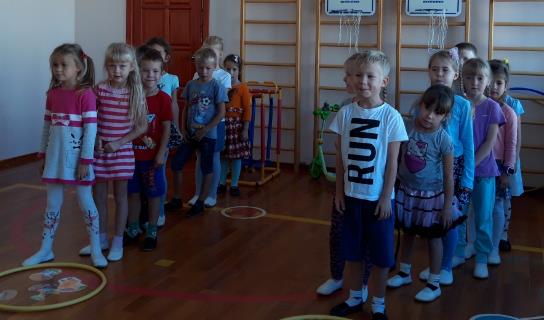 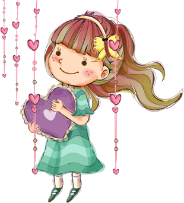 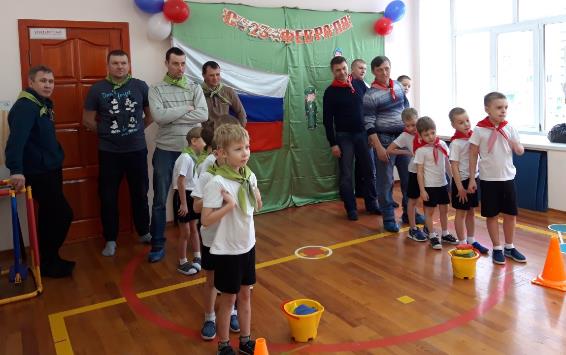 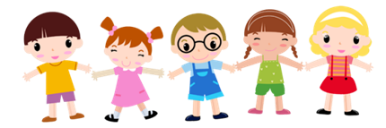 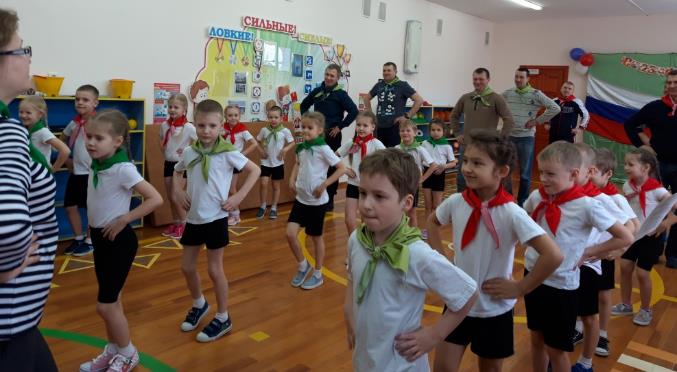 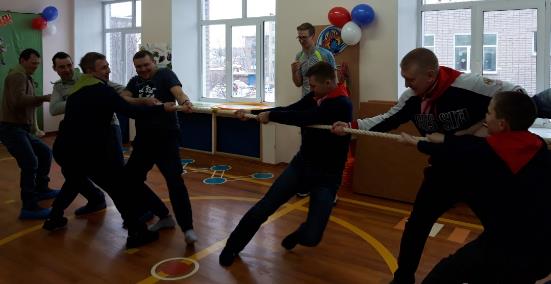 прапа
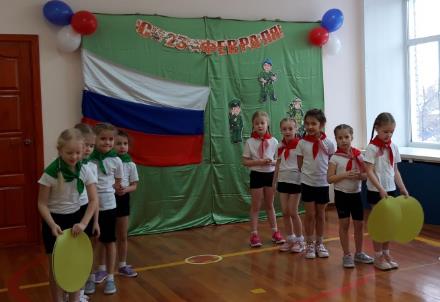 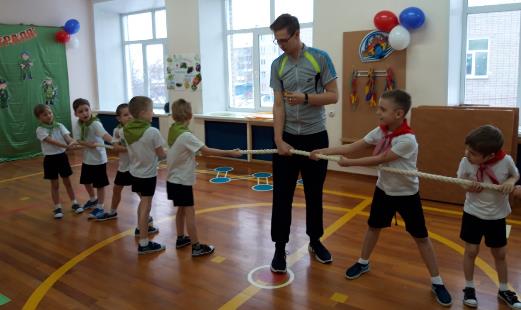 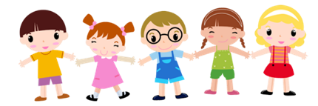 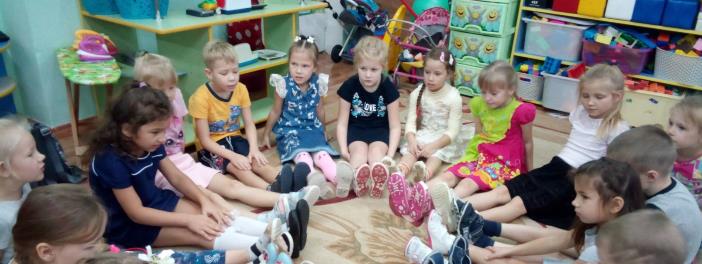 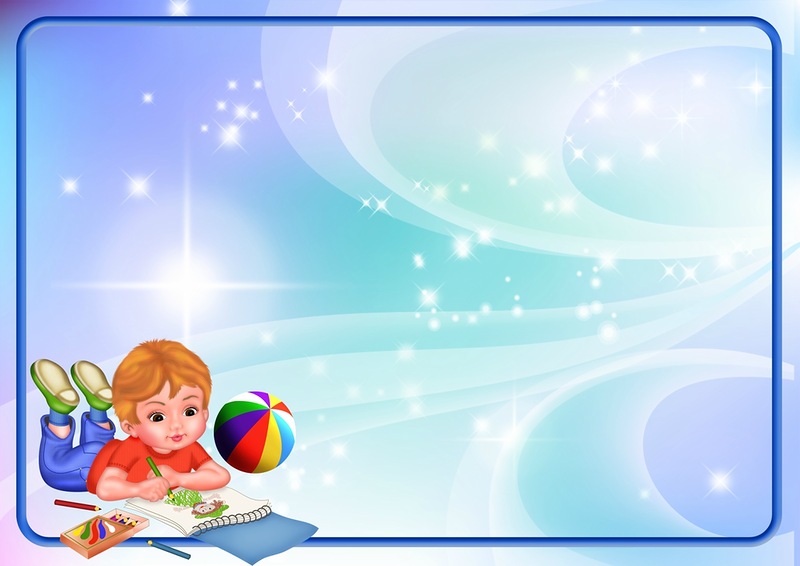 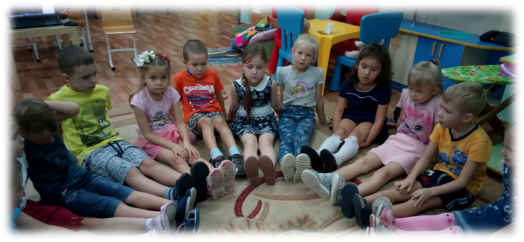 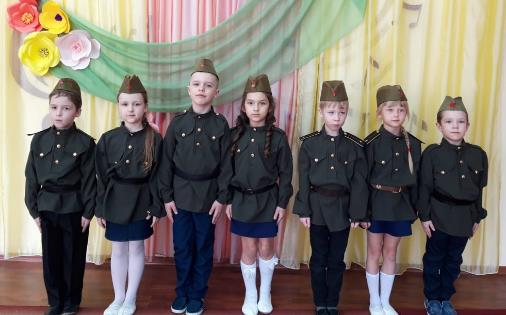 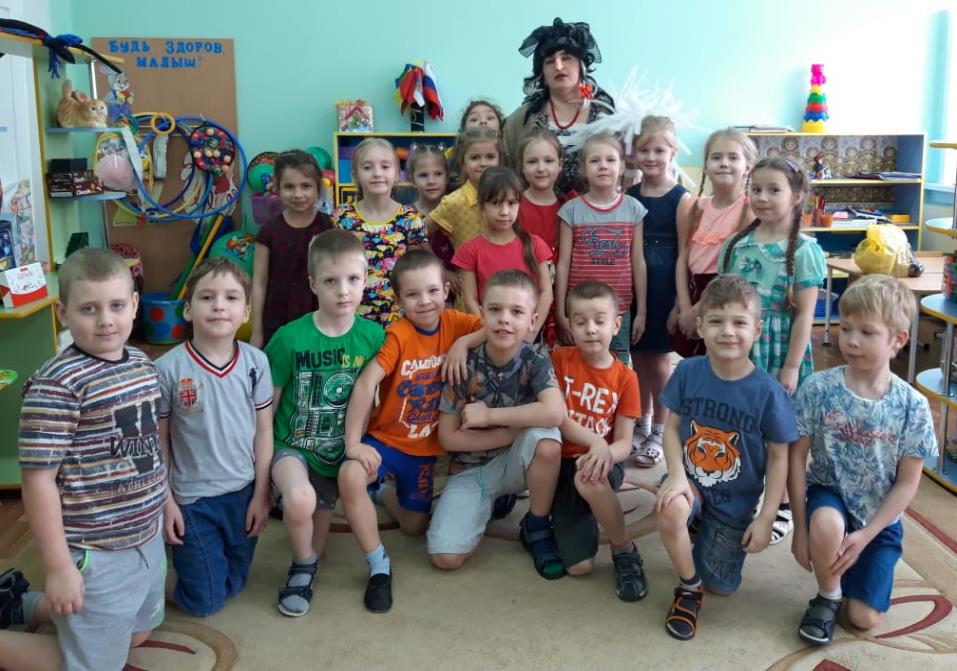 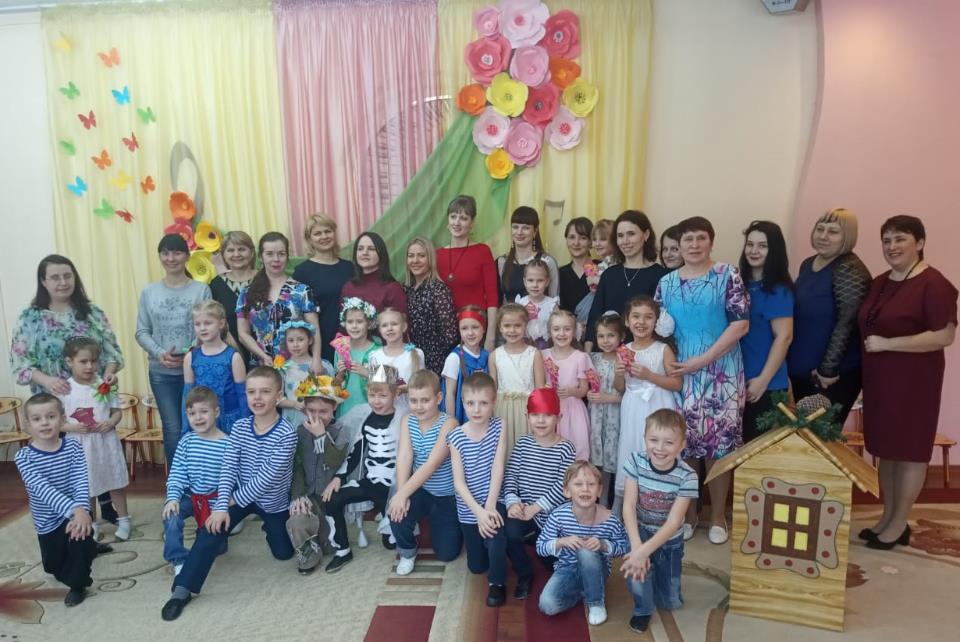 прапа
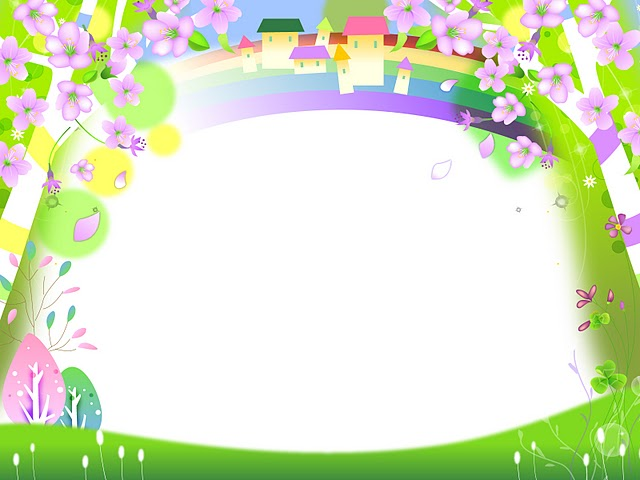 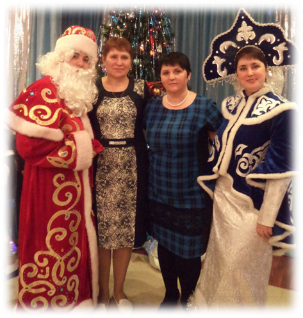 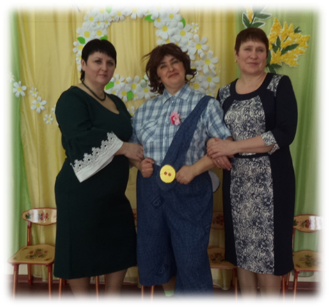 Быстро годы пробежали —Садик детский позади.Вы совсем большими стали,В школу вам пора идти!Мы желаем вам побед,Жизни сказочно-красивой.Пусть горит зеленый светВ сказке детской и счастливой!
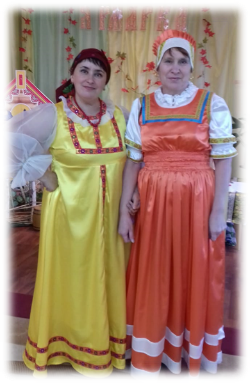 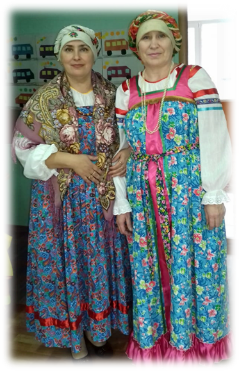 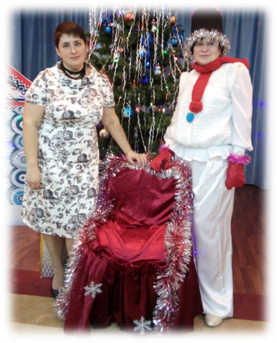 Дорогие наши ребята!
Были раньше вы дошколята, 
Но уходите в первый класс, 
Очень жаль отпускать нам вас! 
Вы старайтесь в школе учиться,
А мы будем вами гордиться, 
Детский садик не забывайте, 
Об успехах своих сообщайте! 
Всё, чему мы учились, храните, 
Крепко дружбой своей дорожите, 
Наберитесь терпенья, вниманья, 
В добрый путь, друзья, до свиданья!
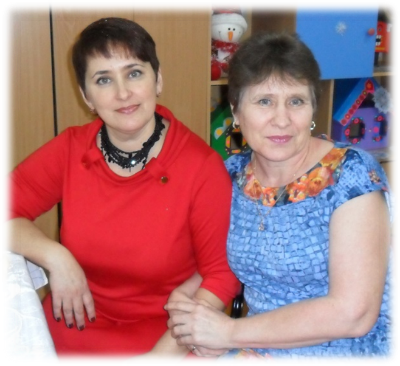 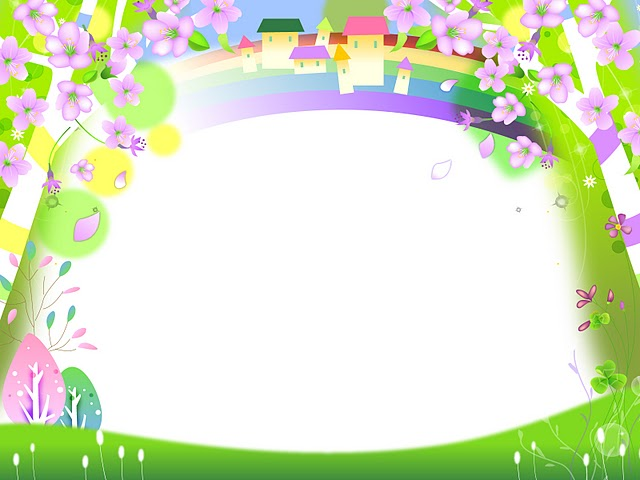 До свидания, детский сад!
2020 г.